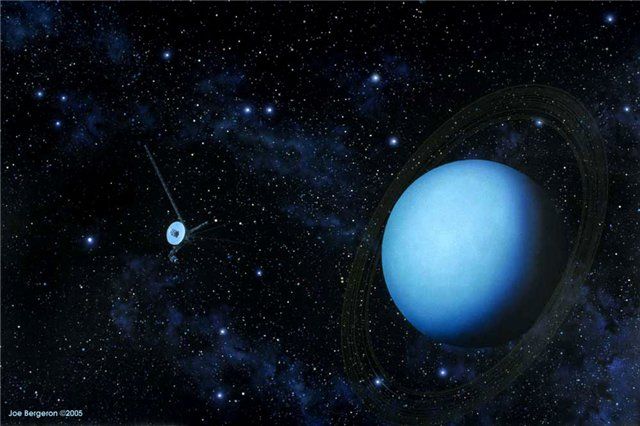 ПланетаУран
Уран — сьома від сонця  велика планета Сонячної системи, належить до планет-гігантів. Третя за діаметром та четверта за масою планета Сонячної системи. Була відкрита у 1781 році англійським астрономом Вільямом  Гершелем. Планета названа ім'ям античного божества Урана, уособлення неба та піднебесного простору.
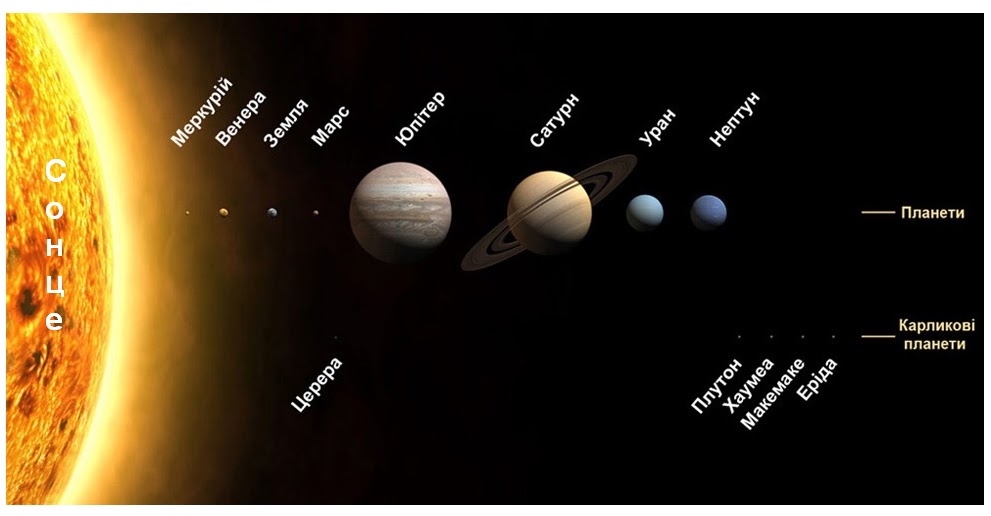 Атмосфера містить:
84% молекулярного водню
14% гелію
2% метану
температура в центрі Урана — близько 10 000 °C, тиск 
7-8 млн атмосфер. На межі ядра тиск приблизно на два порядки нижчий.
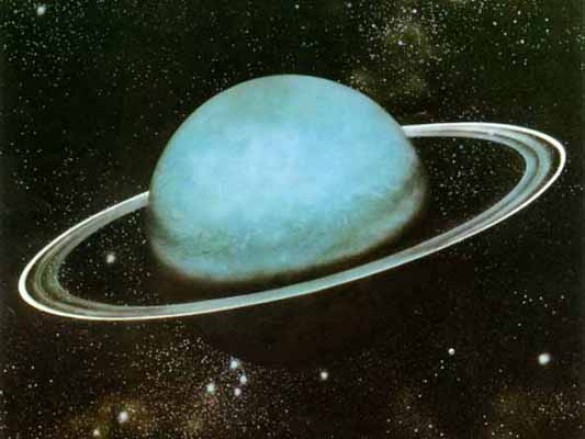 Супутники Урана можна поділити на три групи:тринадцять внутрішніх, п'ять великих,дев'ять нерегулярних супутників.Орбіти більшості з них майже збігаються з площиною екватора планети.
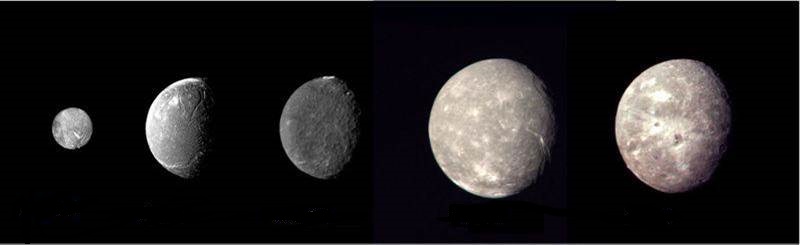 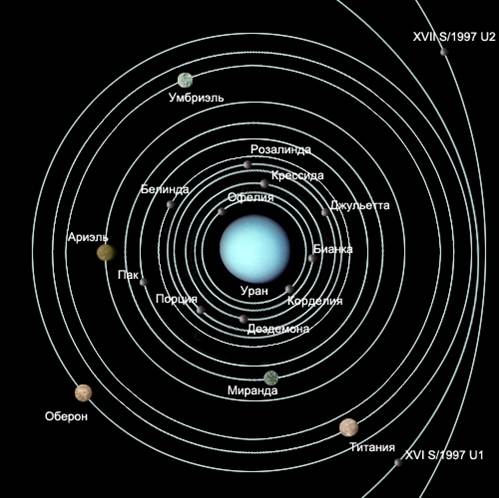 Вісь обертання Урану майже паралельна площині орбіти.
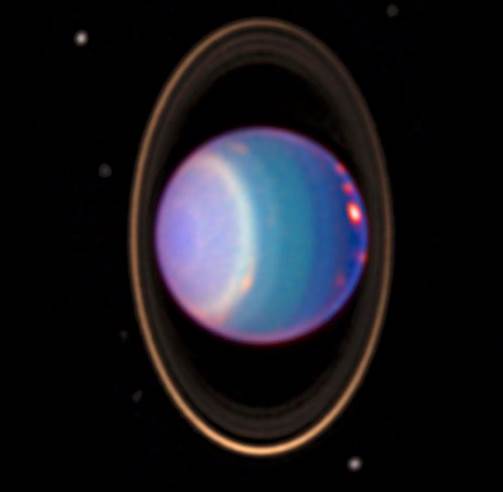 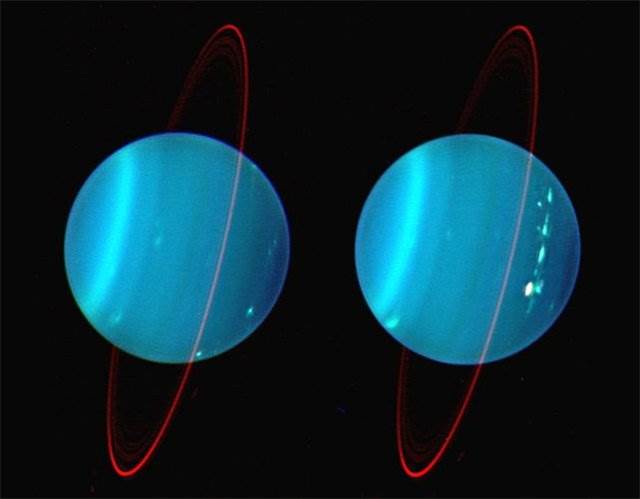 Один оборот навколо Сонця робить за 84,01 земного року.
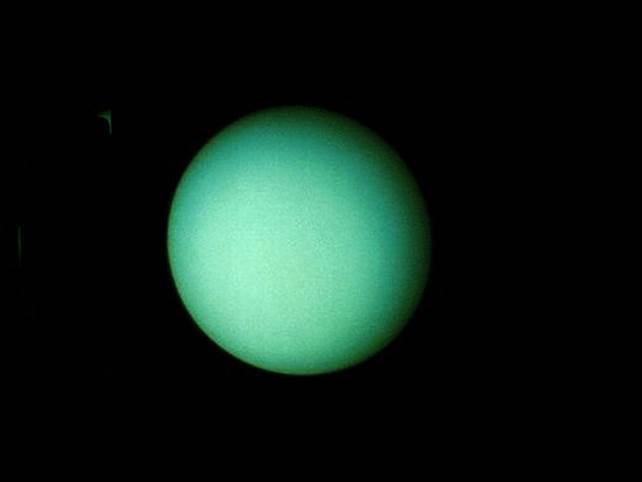 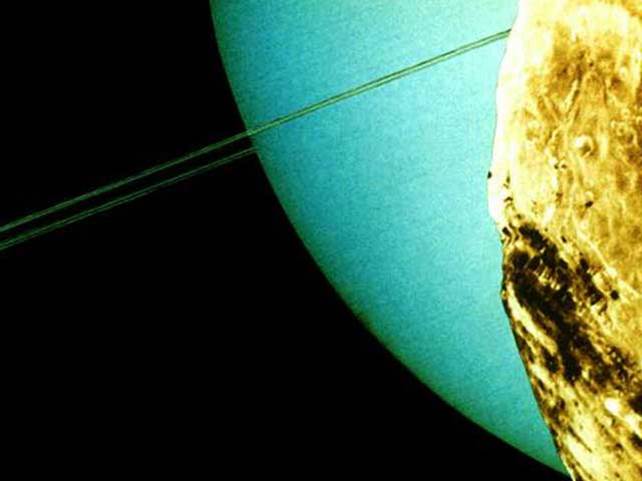 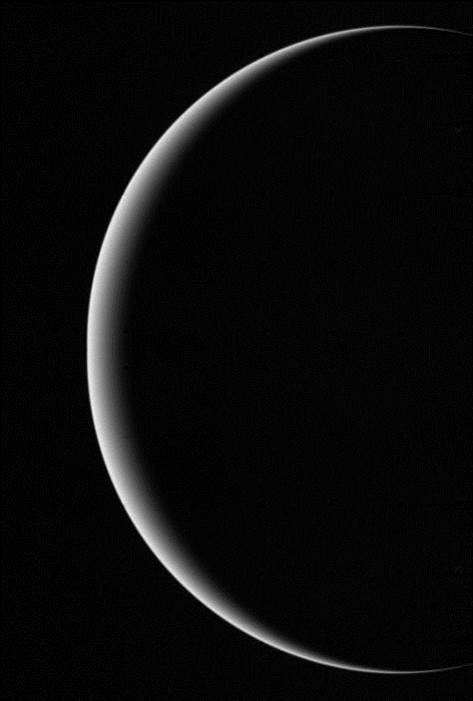 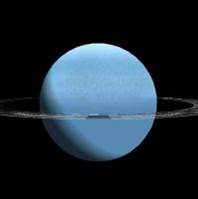 Уран належить до числа планет-гігантів: його екваторіальний радіус -25600 км майже в чотири рази більший, а маса 8,7·1025 кг — у 14,6 разів більша, ніж у Землі. Середня густина Урана (1,26 г/см³) у 4,38 рази менша, ніж густина Землі.